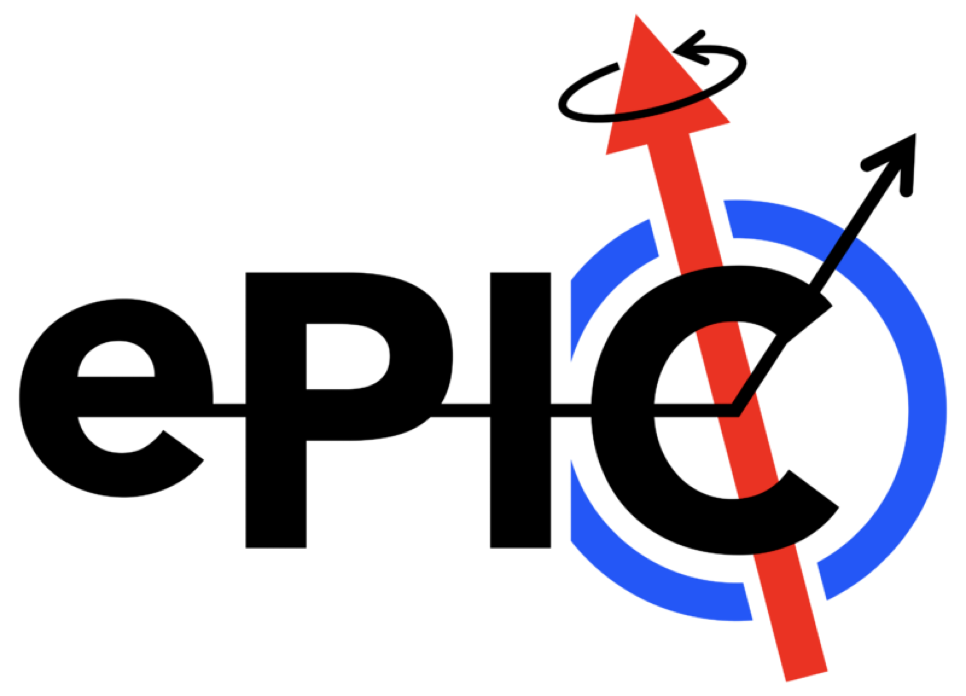 TOF requirements, T0 determination, Timing calibrations
Satoshi YANO
Hiroshima University

The ePIC Collaboration Meeting
Electronics and DAQ II: DAQ Integration / ASIC status and plans
07/17/2025
Message from Jeff
Is there anyone who could give a summary from the TOF side?  Specifically, I'd want some idea about:

The requirement/impact of timing resolution for the physics analysis
The timing impact of the T0 determination
Whether it is (or might be) possible to track slow phase drifts of the clock (due to temperature) using calibrations
2
Recap of AC-LGAD TOF
Barrel-TOF (BTOF)
Forward-TOF (FTOF)
1.84<η<3.61
-1.33<η<1.74
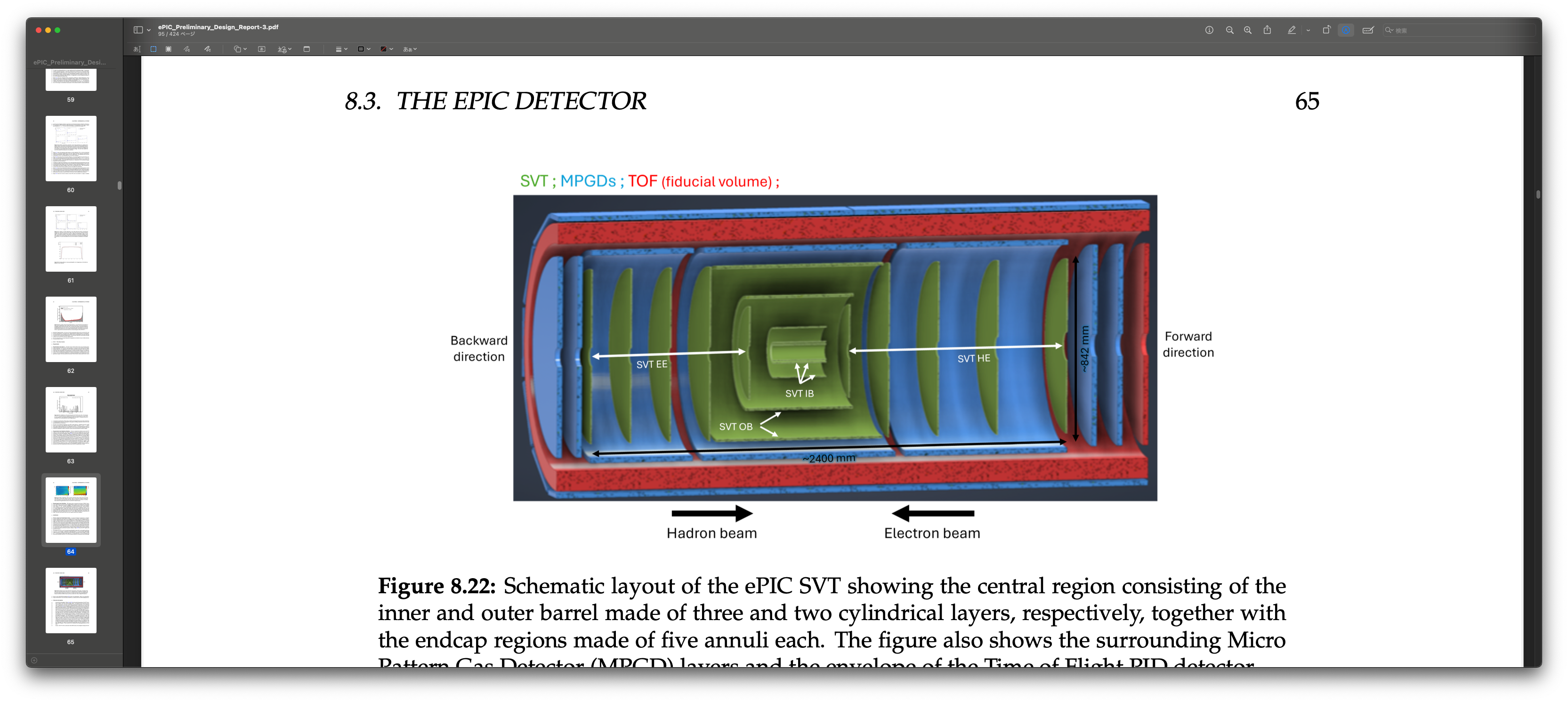 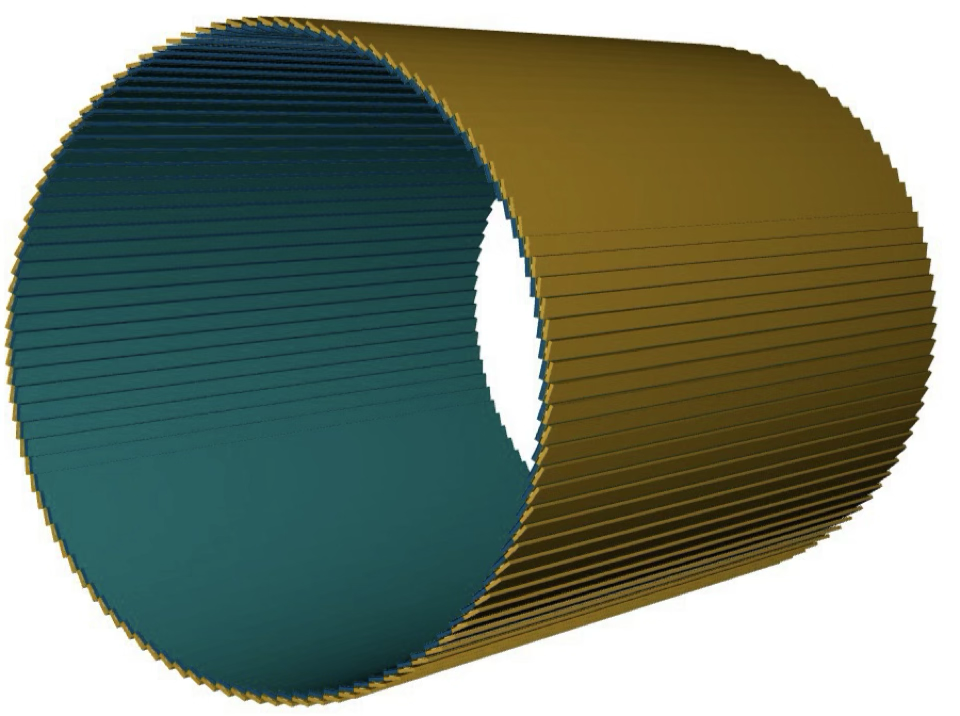 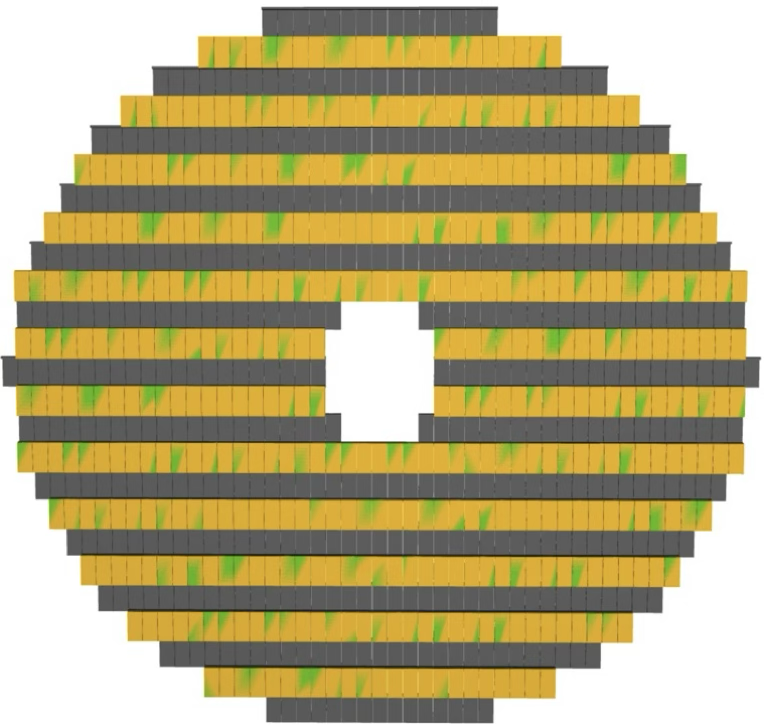 0.64 m
10.5 cm
60 cm
~2.8 m
The ePIC AC-LGAD TOF system is used for particle identification (PID), tracking, and background rejection in both mid-rapidity (BTOF) and forward-rapidity (FTOF) regions. 
A position resolution of ~30 um and a timing resolution of 35 ps for PID and tracking within a space of less than 10 cm in thickness are required
3
Recap of AC-LGAD TOF
Barrel-TOF (BTOF)
Forward-TOF (FTOF)
1.84<η<3.61
-1.33<η<1.74
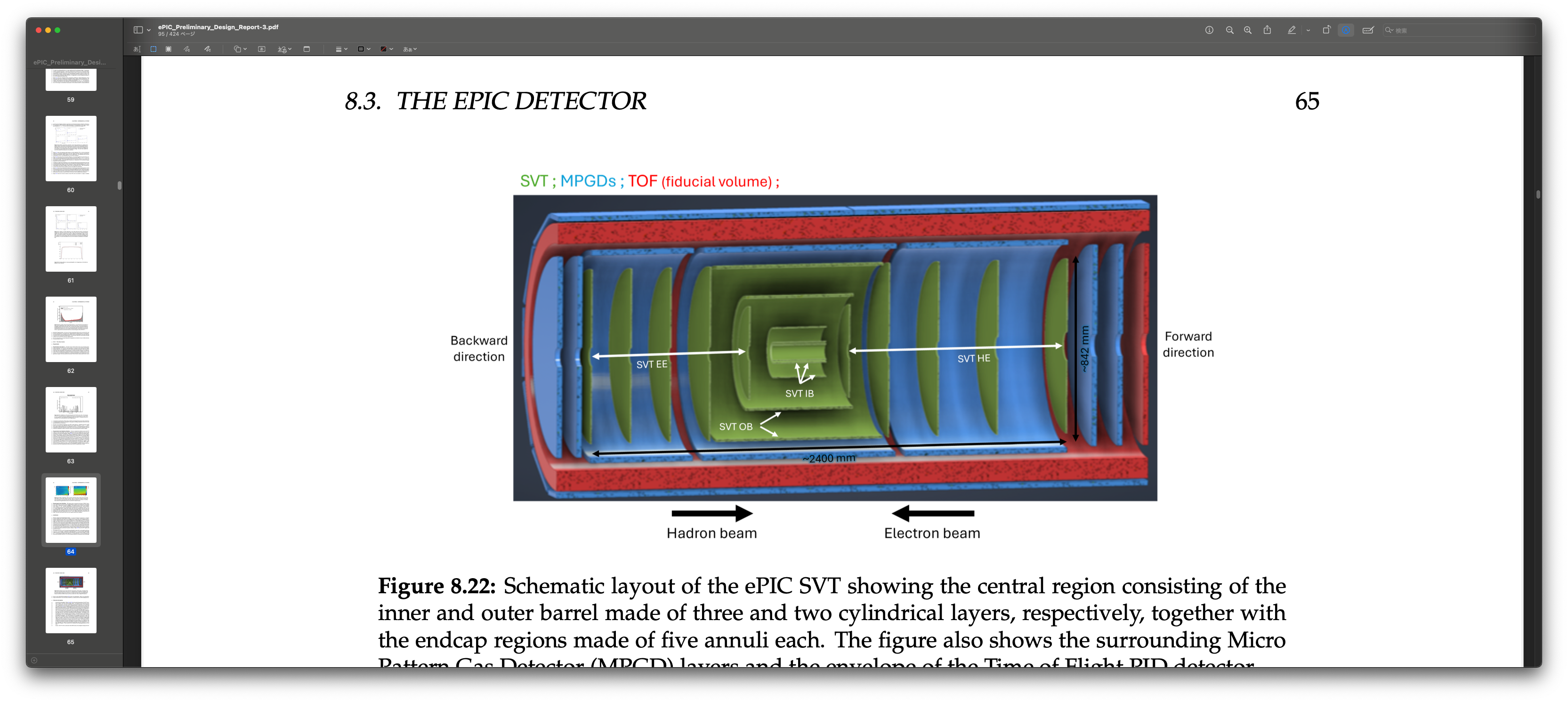 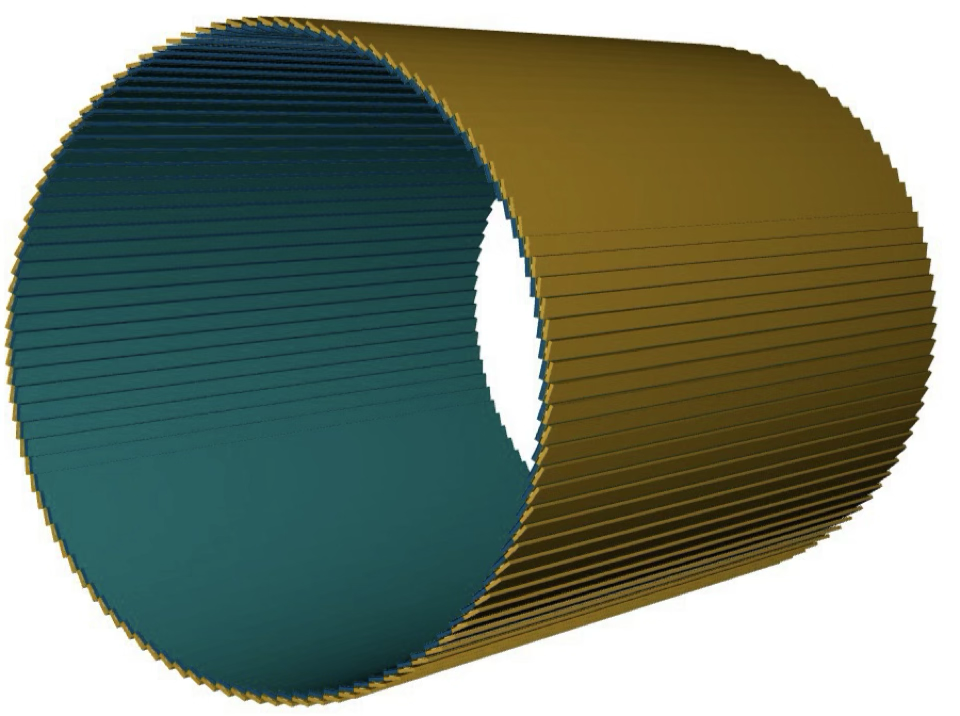 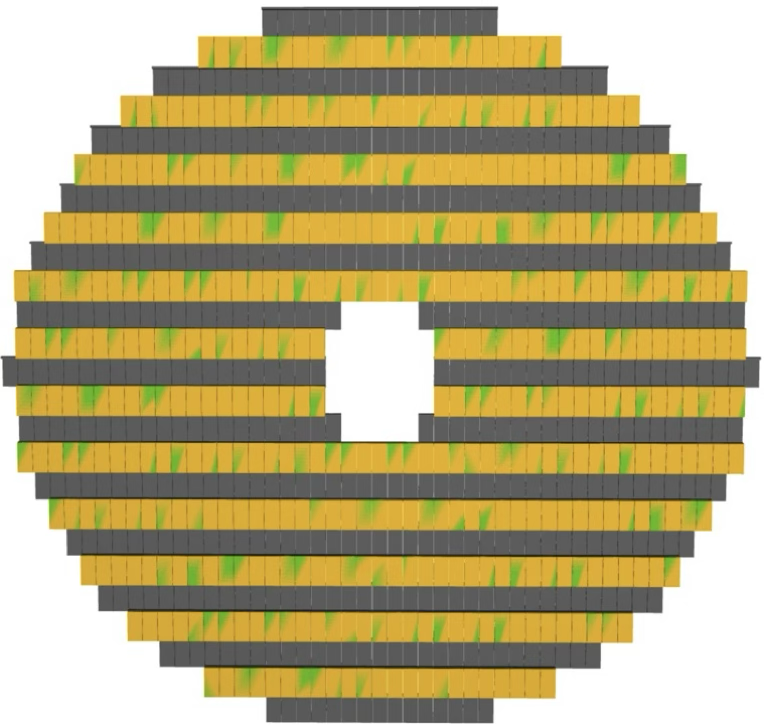 0.64 m
10.5 cm
60 cm
~2.8 m
The ePIC AC-LGAD TOF system is used for particle identification (PID), tracking, and background rejection in both mid-rapidity (BTOF) and forward-rapidity (FTOF) regions. 
A position resolution of ~30 um and a timing resolution of 35 ps for PID and tracking within a space of less than 10 cm in thickness are required
3
Message from Jeff
Is there anyone who could give a summary from the TOF side?  Specifically, I'd want some idea about:

The requirement/impact of timing resolution for the physics analysis
The timing impact of the T0 determination
Whether it is (or might be) possible to track slow phase drifts of the clock (due to temperature) using calibrations
4
Impact on the ePIC PID performance
Focus of TOF is below p = 1 GeV/c
Particle-Identification at low momentum region is the primary task 
Used in conjunction with Cherenkov light detectors to eliminate PID gaps and to cross-calibrate each other in overlapping regions
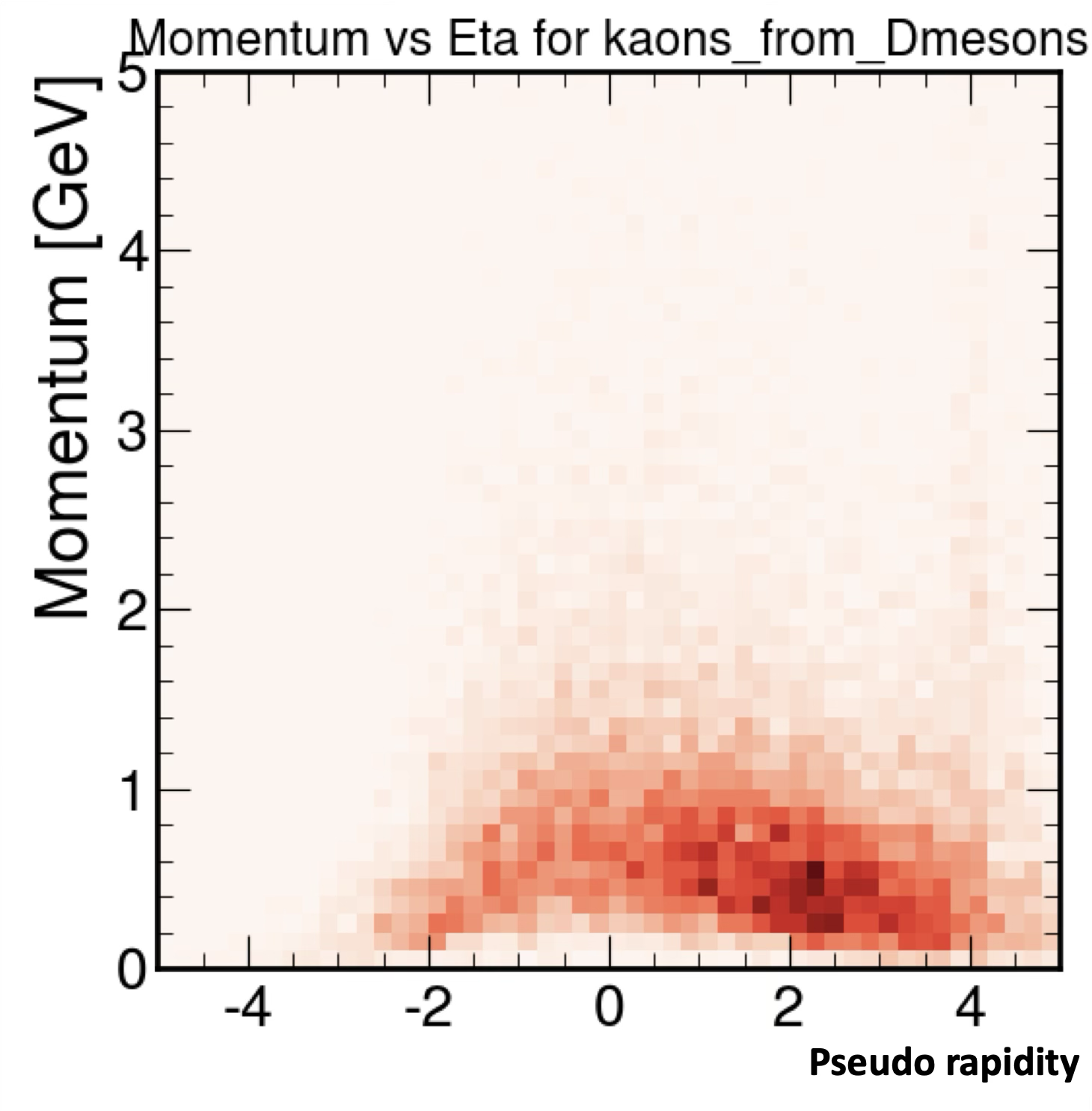 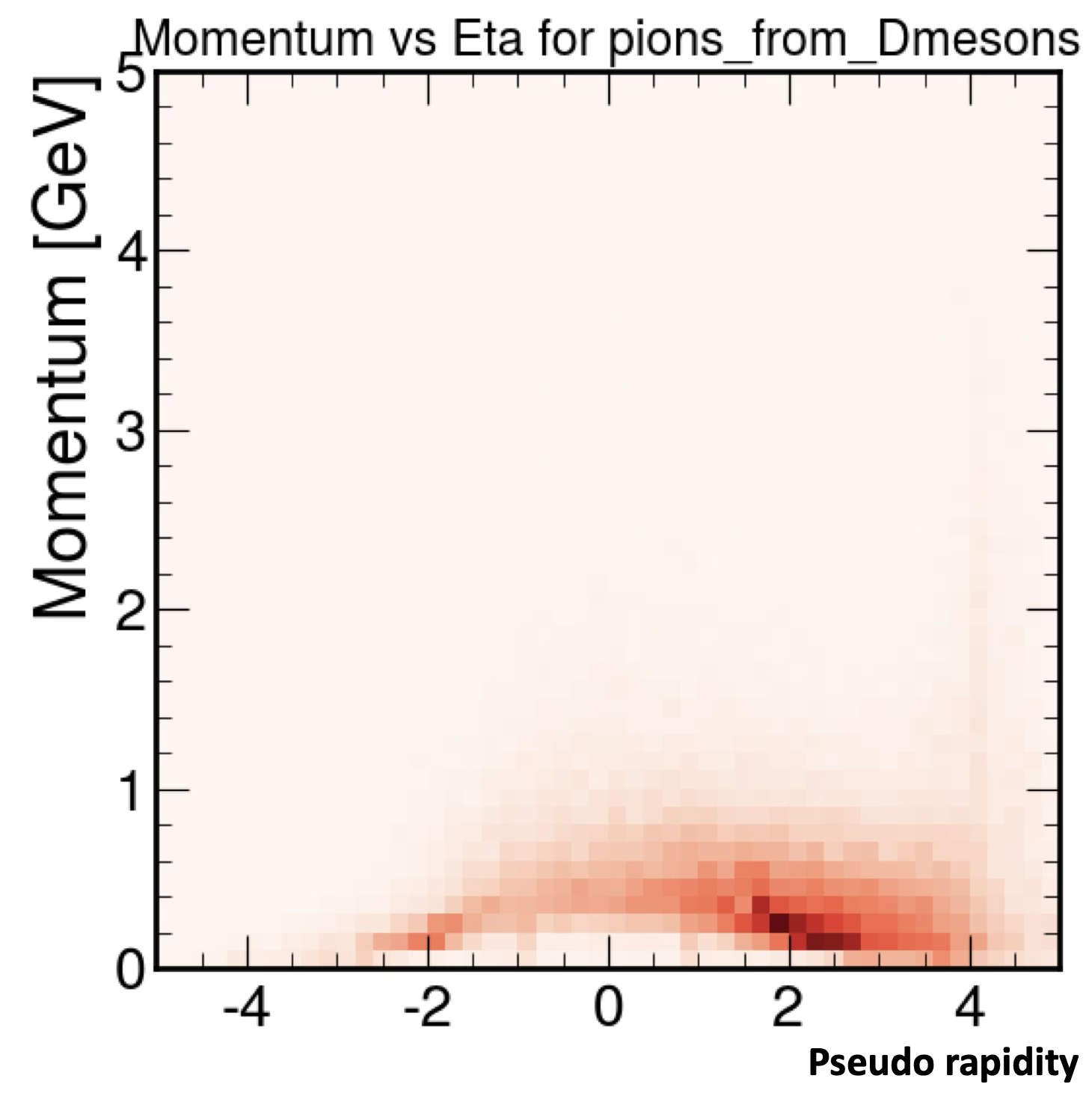 π from D
K from D
Decay products from D-meson in ep DIS @ √s = 141 GeV
5
Impact on the ePIC PID performance
Focus of TOF is below p = 1 GeV/c
Particle-Identification at low momentum region is the primary task 
Used in conjunction with Cherenkov light detectors to eliminate PID gaps and to cross-calibrate each other in overlapping regions
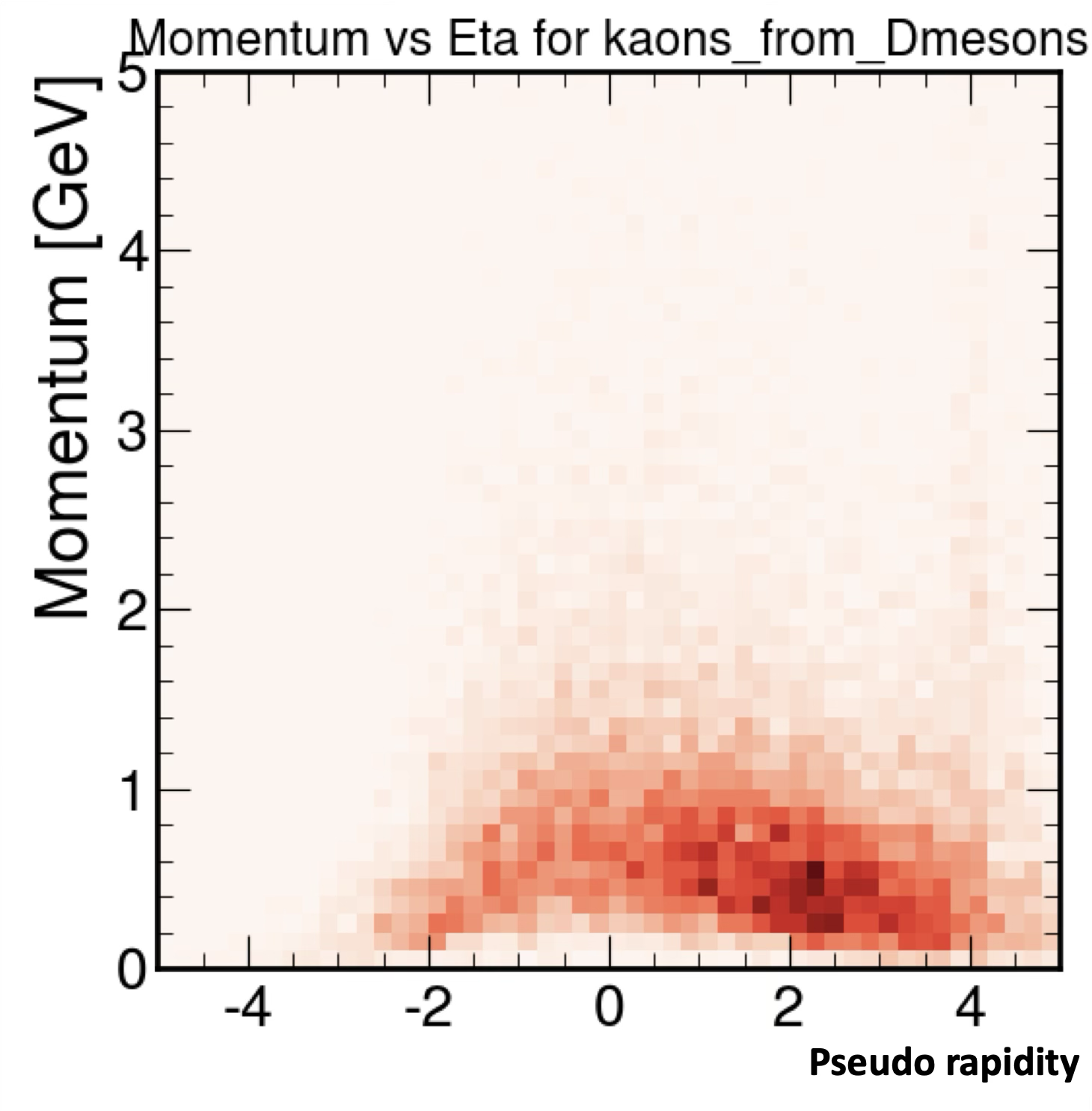 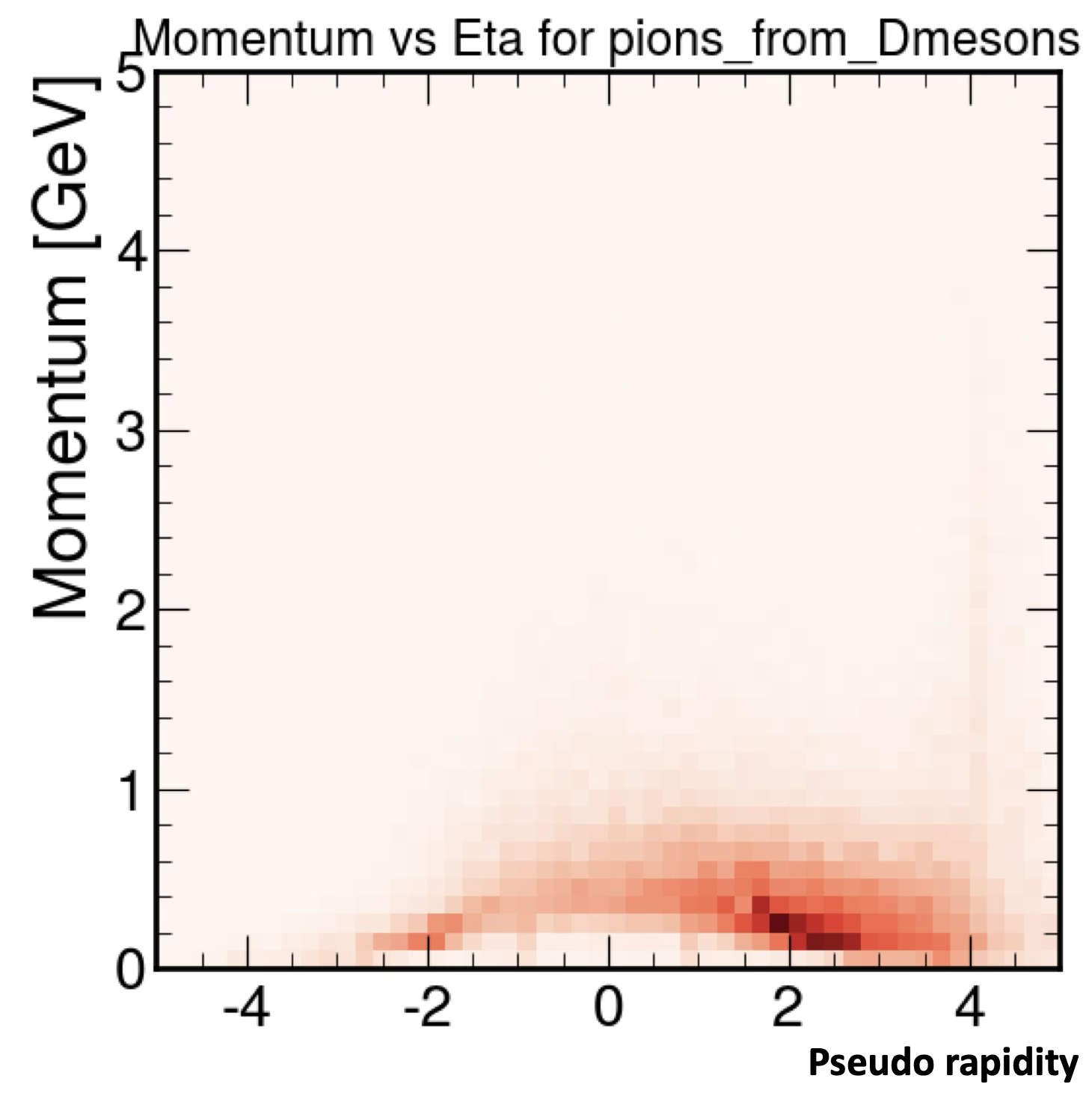 K/p 3σ
π/K 3σ
BTOF
FTOF
BTOF
FTOF
Assuming
BTOF σtot = 35 ps
FTOF σtot = 25 ps
π from D
K from D
Decay products from D-meson in ep DIS @ √s = 141 GeV
5
Impact on the ePIC PID performance
Focus of TOF is below p = 1 GeV/c
Particle-Identification at low momentum region is the primary task 
Used in conjunction with Cherenkov light detectors to eliminate PID gaps and to cross-calibrate each other in overlapping regions
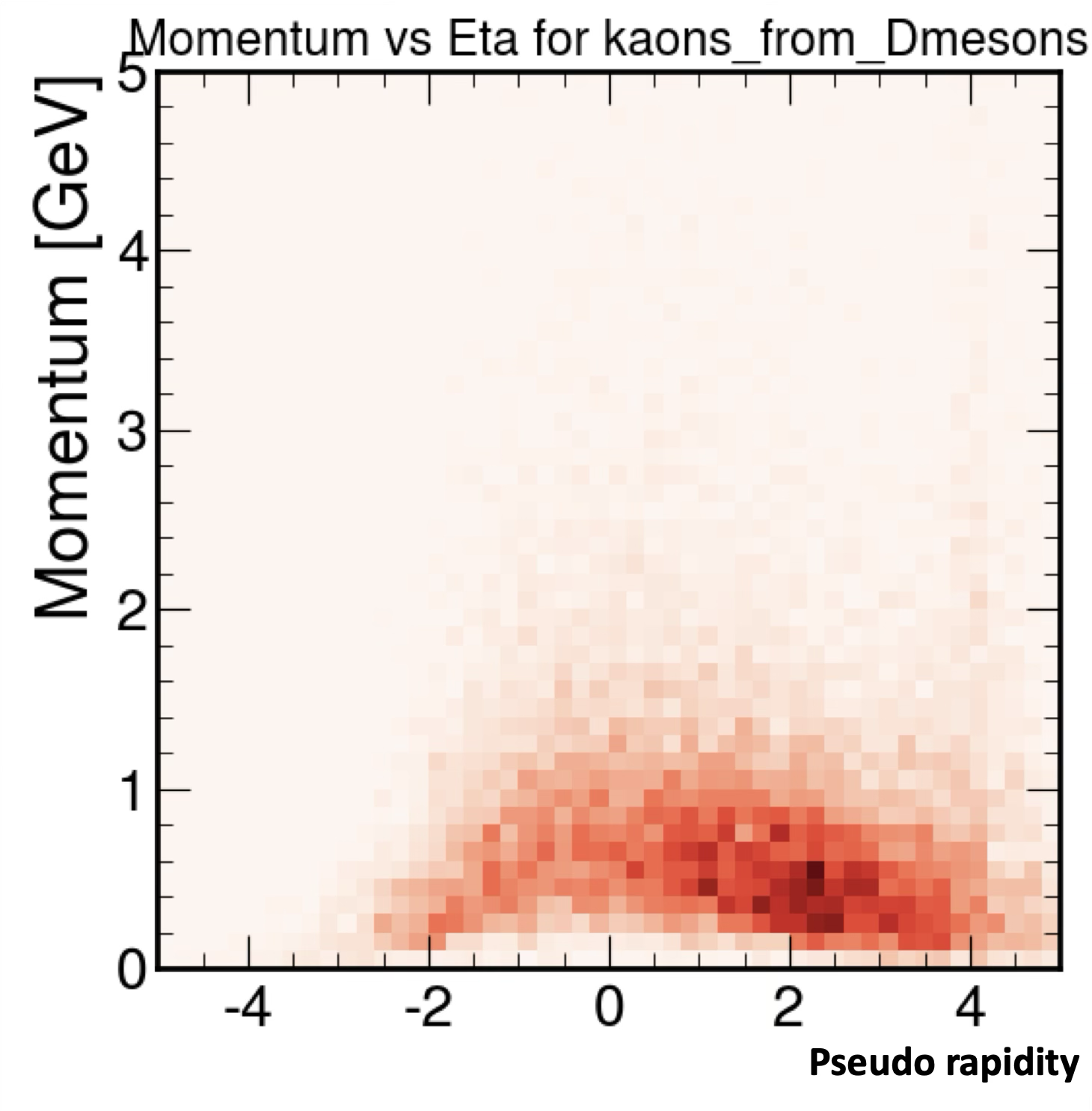 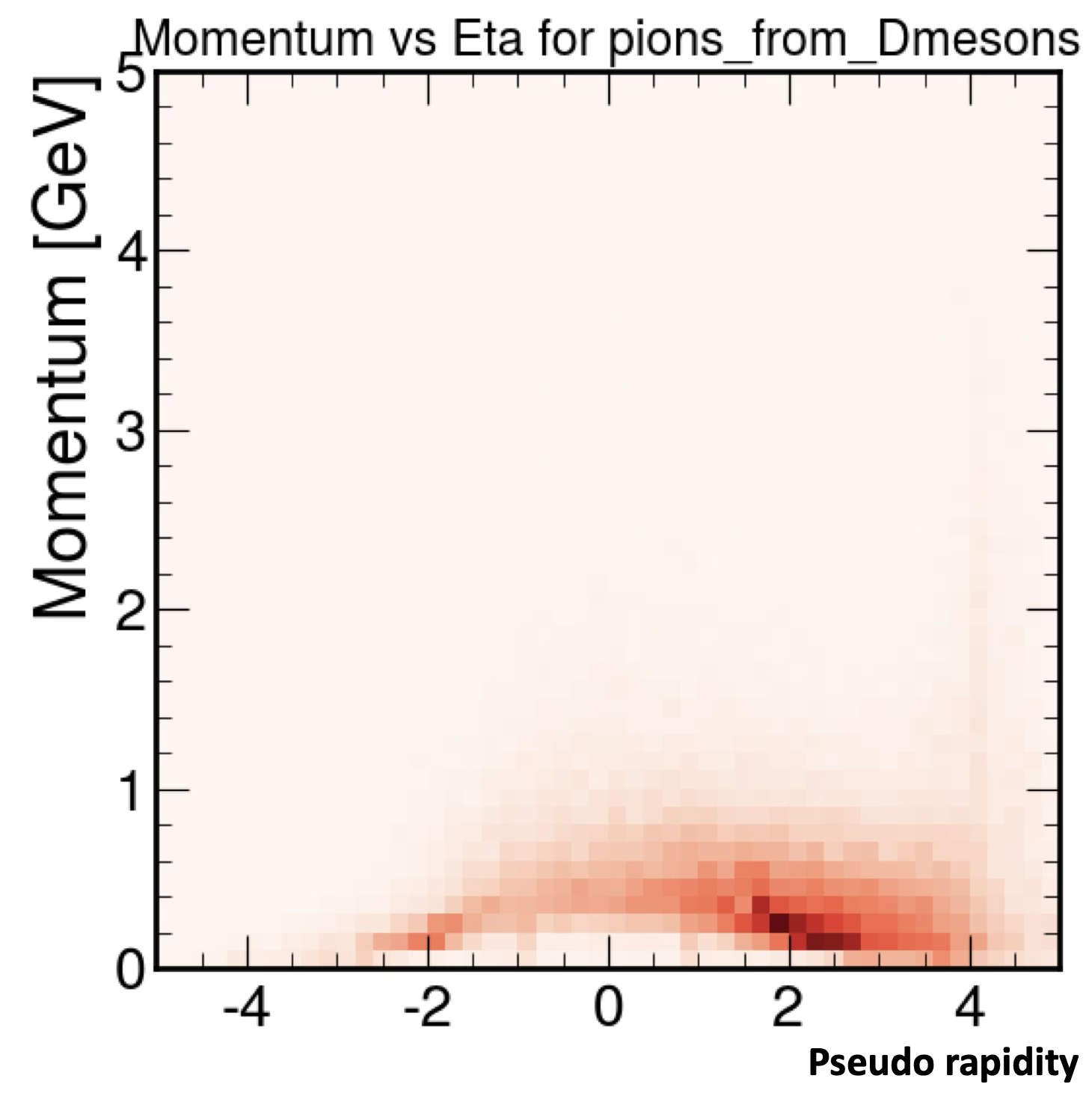 dRICH
hpDIRC
hpDIRC
dRICH
K/p 3σ
π/K 3σ
BTOF
FTOF
BTOF
FTOF
Assuming
BTOF σtot = 35 ps
FTOF σtot = 25 ps
π from D
K from D
Decay products from D-meson in ep DIS @ √s = 141 GeV
5
Sensor Timing Resolution v.s. Overlap with hpDIRC
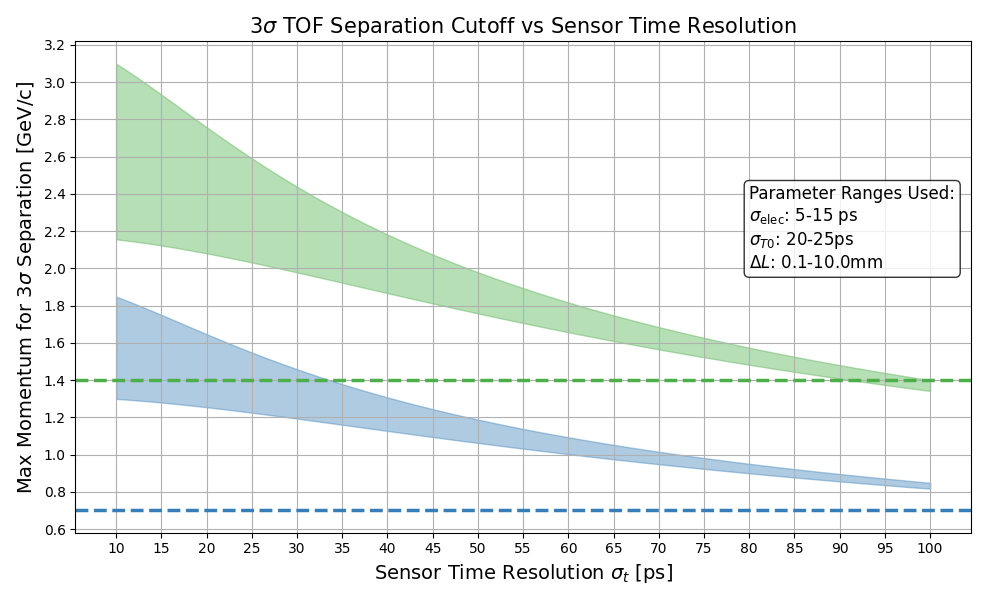 y = 0
hpDIRC limit for K/p sep.
hpDIRC limit for π/K sep.
Even in the worst case scenario, with current sensor performance (σsensor~35 ps), there is an overlap area with hpDIRC → Already no PID hole!
σsensor> 90 ps doesn’t have overlapping region with hpDIRC in K/p separation any more
6
Sensor Timing Resolution v.s. Overlap with hpDIRC
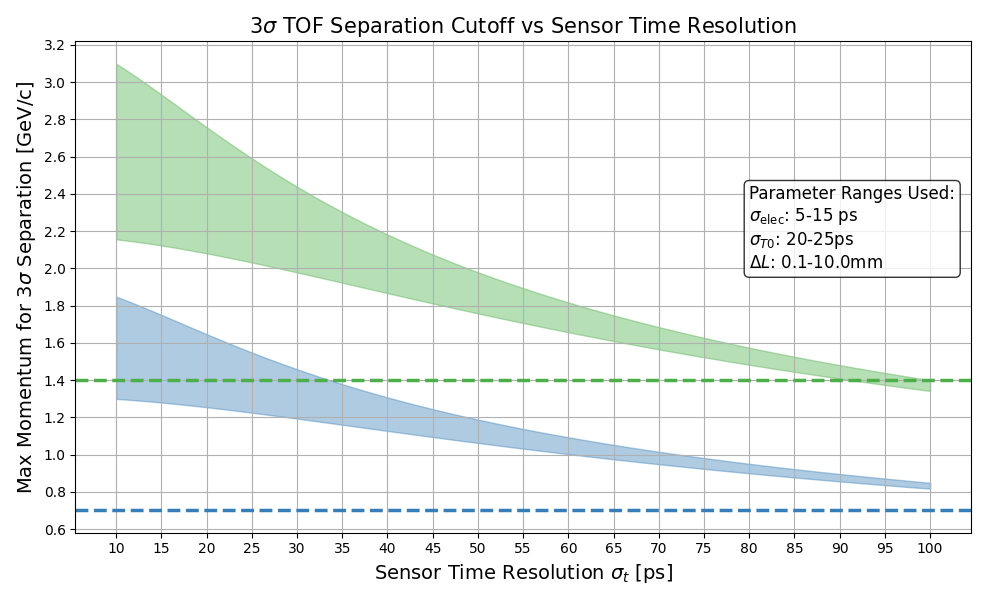 y = 0
Current best performance
σsensor ~ 35 ps
Δp ~ 0.5 GeV/c
hpDIRC limit for K/p sep.
Δp ~ 0.45 GeV/c
hpDIRC limit for π/K sep.
Even in the worst case scenario, with current sensor performance (σsensor~35 ps), there is an overlap area with hpDIRC → Already no PID hole!
σsensor> 90 ps doesn’t have overlapping region with hpDIRC in K/p separation any more
6
Sensor Timing Resolution v.s. Overlap with hpDIRC
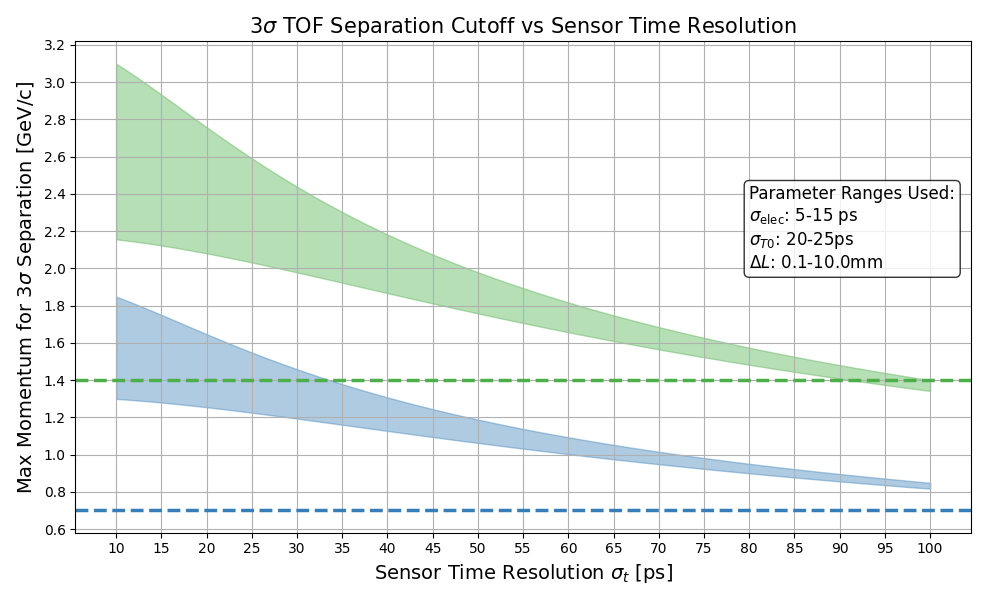 y = 0
Current best performance
σsensor ~ 35 ps
Δp ~ 0.5 GeV/c
hpDIRC limit for K/p sep.
Δp ~ 0.45 GeV/c
hpDIRC limit for π/K sep.
Even in the worst case scenario, with current sensor performance (σsensor~35 ps), there is an overlap area with hpDIRC → Already no PID hole!
σsensor> 90 ps doesn’t have overlapping region with hpDIRC in K/p separation any more
6
Message from Jeff
Is there anyone who could give a summary from the TOF side?  Specifically, I'd want some idea about:

The requirement/impact of timing resolution for the physics analysis
The timing impact of the T0 determination
Whether it is (or might be) possible to track slow phase drifts of the clock (due to temperature) using calibrations
7
T0 Timing Resolution v.s. PID performance (BTOF case)
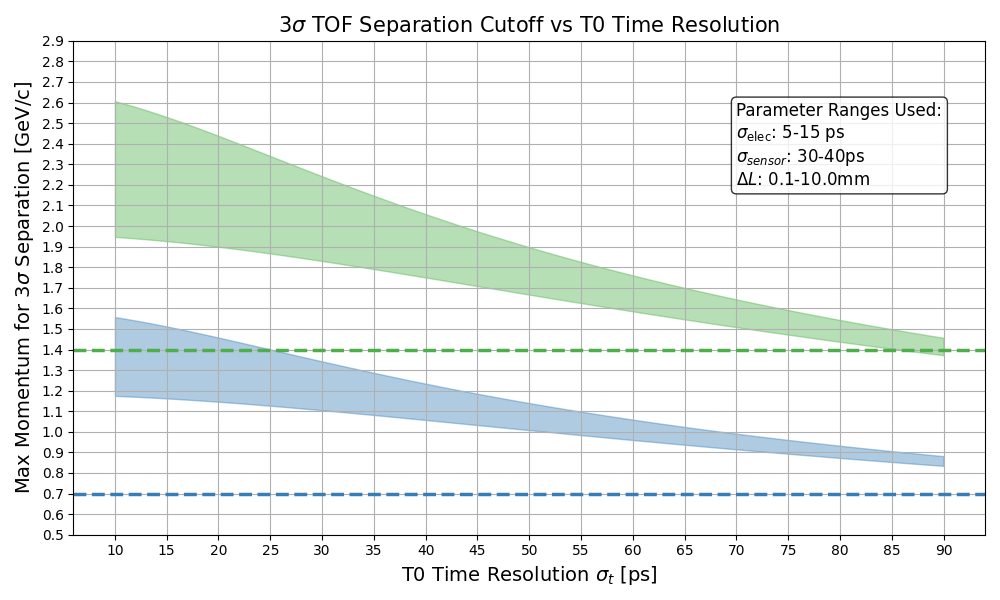 y = 0
8
T0 Timing Resolution v.s. PID performance (BTOF case)
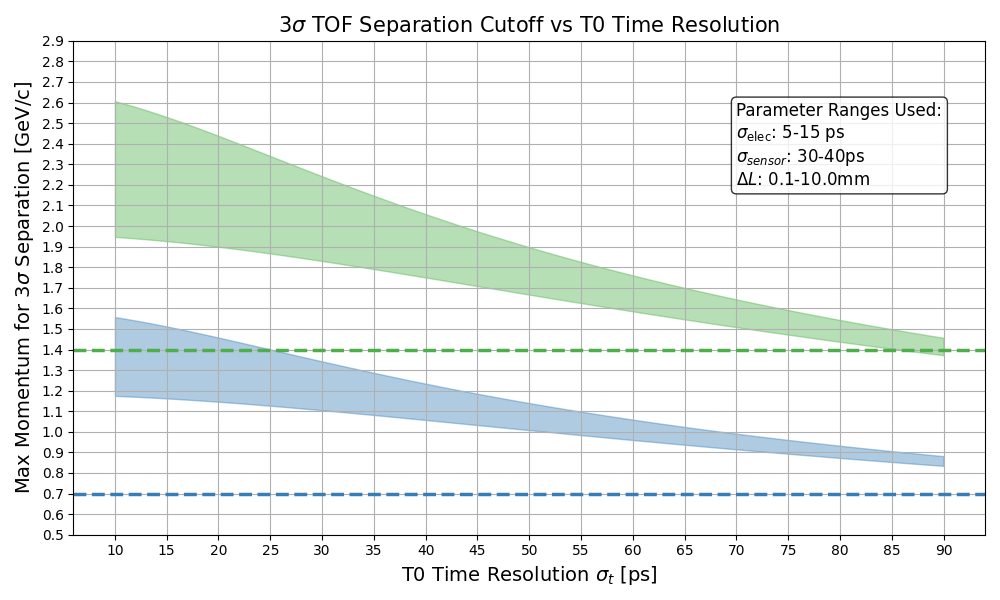 y = 0
Reference T0 jitter = 25 ps
8
T0 Timing Resolution v.s. PID performance (BTOF case)
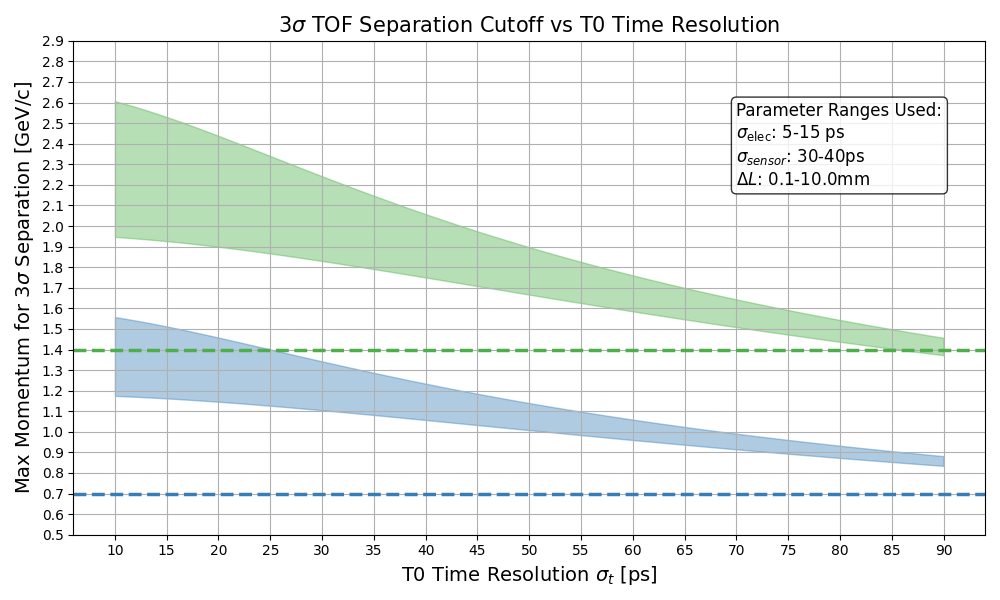 y = 0
Reference T0 jitter = 25 ps
+10 ps
8
T0 Timing Resolution v.s. PID performance (BTOF case)
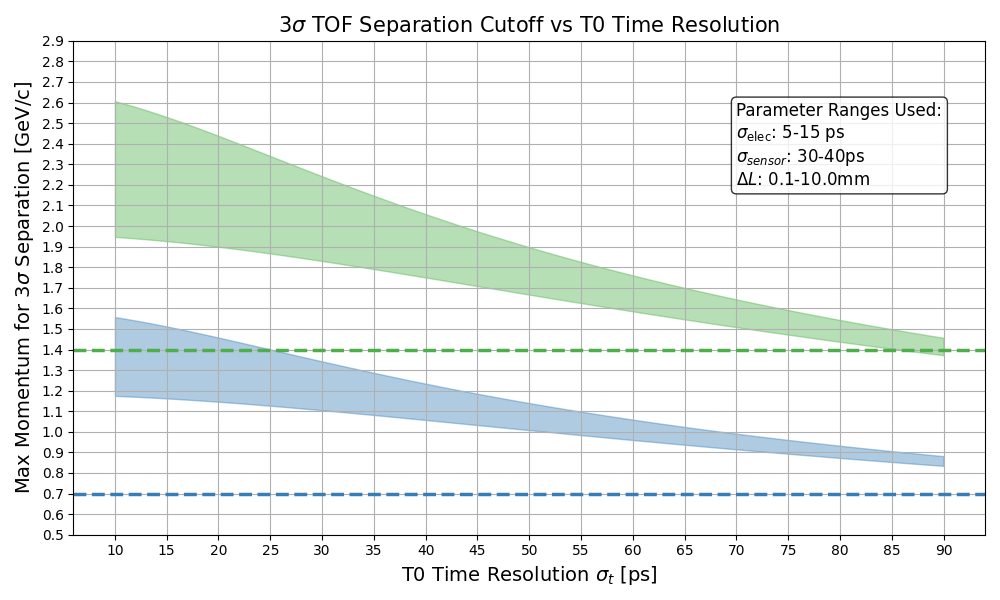 y = 0
Reference T0 jitter = 25 ps
+10 ps
+20 ps
8
T0 Timing Resolution v.s. PID performance (BTOF case)
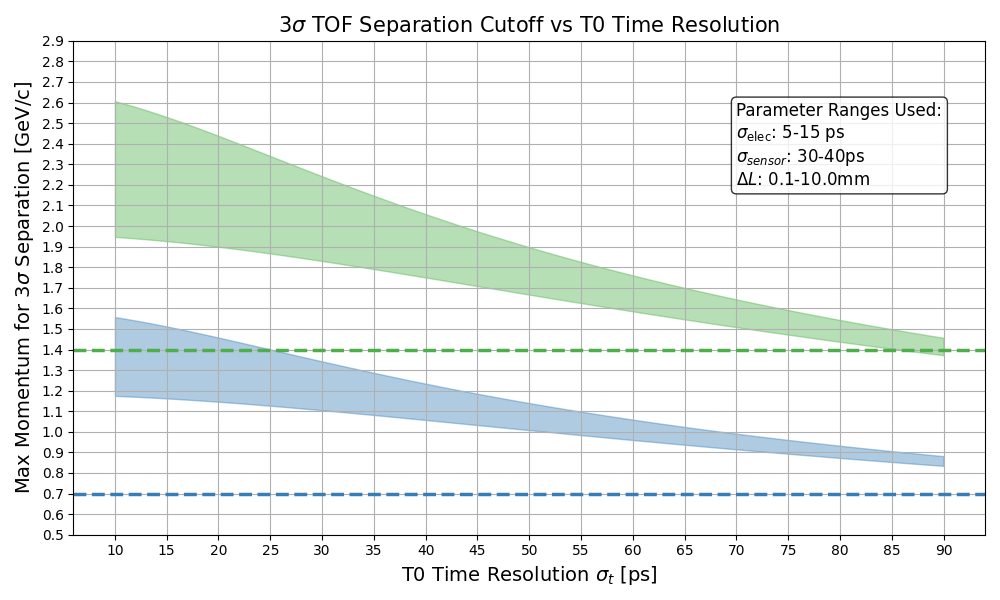 y = 0
Reference T0 jitter = 25 ps
Δp ~ 0.1 GeV/c per additional 10ps jitter 
for K/p sep.
+10 ps
+20 ps
Δp ~ 0.05 GeV/c per additional 10ps jitter 
for π/p sep.
In σT0 = 25 ps case, the overlap region is shifted by ~0.05 GeV/c for π/K sep. and ~ 0.1 GeV/c for K/p sep. when the additional jitter is 10 ps
8
Message from Jeff
Is there anyone who could give a summary from the TOF side?  Specifically, I'd want some idea about:

The requirement/impact of timing resolution for the physics analysis
The timing impact of the T0 determination
Whether it is (or might be) possible to track slow phase drifts of the clock (due to temperature) using calibrations
9
T0 Monitoring and Calibration
T0 can be estimated by “Track-Based Average” method


thit: Measured hit time 
texp: Expected hit time w/ particle assumption (pion mass is assumed)
Combining hpDIRC PID, the precision can be improved

Precision of the Track-Based T0 depends on # tracks



Hit rate of one sensor is about 1 Hz (BTOF)
E.g. time interval is set to be 1min, σT0 = 43 ps / √60 ~ 5 ps
σsensor = 40 ps and σelec. = 15 ps is assumed 
(I think), even in considering various additional effects, the shift can be monitored < 10ps / min
1 min is enough?
10
T0 Monitoring and Calibration
T0 can be estimated by “Track-Based Average” method


thit: Measured hit time 
texp: Expected hit time w/ particle assumption (pion mass is assumed)
Combining hpDIRC PID, the precision can be improved

Precision of the Track-Based T0 depends on # tracks


Hit 
rate of one sensor is about 1 Hz (BTOF)
E.g. time interval is set to be 1min, σT0 = 43 ps / √60 ~ 5 ps
σsensor = 40 ps and σelec. = 15 ps is assumed 
(I think), even in considering various additional effects, the shift can be monitored < 10ps / min
1 min is enough?
10
T0 Monitoring and Calibration
T0 can be estimated by “Track-Based Average” method


thit: Measured hit time 
texp: Expected hit time w/ particle assumption (pion mass is assumed)
Combining hpDIRC PID, the precision can be improved

Precision of the Track-Based T0 depends on # tracks



Hit rate of one sensor is about 1 Hz (BTOF)
E.g. time interval is set to be 1min, σT0 = 43 ps / √60 ~ 5 ps
σsensor = 40 ps and σelec. = 15 ps is assumed 
(I think), even in considering various additional effects, the shift can be monitored < 10ps / min
1 min is enough?
10
Summary
TOF is one of the important PID detector, especially in low-momentum region

T0 is one of the main source of the timing jitter
Under realistic assumption (σT0 =20-25 ps), there is already no PIC acceptance hole 

Additional T0 jitter effect is expected to worse PID coverage momentum range by 0.05 GeV/c and 0.1 GeV/c per 10ps for π/K and K/p separation, respectively

 The T0 shift is possibly monitored by “Track-Based Average” method
The shift to each sensor may be able to be monitored by 10 ps precision each 1 min
11
Summary
TOF is one of the important PID detector, especially in low-momentum region

T0 is one of the main source of the timing jitter
Under realistic assumption (σT0 =20-25 ps), there is already no PID acceptance hole 

Additional T0 jitter effect is expected to worse PID coverage momentum range by 0.05 GeV/c and 0.1 GeV/c per 10ps for π/K and K/p separation, respectively

 The T0 shift is possibly monitored by “Track-Based Average” method
The shift to each sensor may be able to be monitored by 10 ps precision each 1 min
11
Summary
TOF is one of the important PID detector, especially in low-momentum region

T0 is one of the main source of the timing jitter
Under realistic assumption (σT0 =20-25 ps), there is already no PID acceptance hole 

Additional T0 jitter effect is expected to worse PID coverage momentum range by 0.05 GeV/c and 0.1 GeV/c per 10ps for π/K and K/p separation, respectively

 The T0 shift is possibly monitored by “Track-Based Average” method
The shift to each sensor may be able to be monitored by 10 ps precision each 1 min
11
Summary
TOF is one of the important PID detector, especially in low-momentum region

T0 is one of the main source of the timing jitter
Under realistic assumption (σT0 =20-25 ps), there is already no PID acceptance hole 

Additional T0 jitter effect is expected to worse PID coverage momentum range by 0.05 GeV/c and 0.1 GeV/c per 10ps for π/K and K/p separation, respectively

 The T0 shift is possibly monitored by “Track-Based Average” method
The shift to each sensor may be able to be monitored by 10 ps precision each 1 min
11